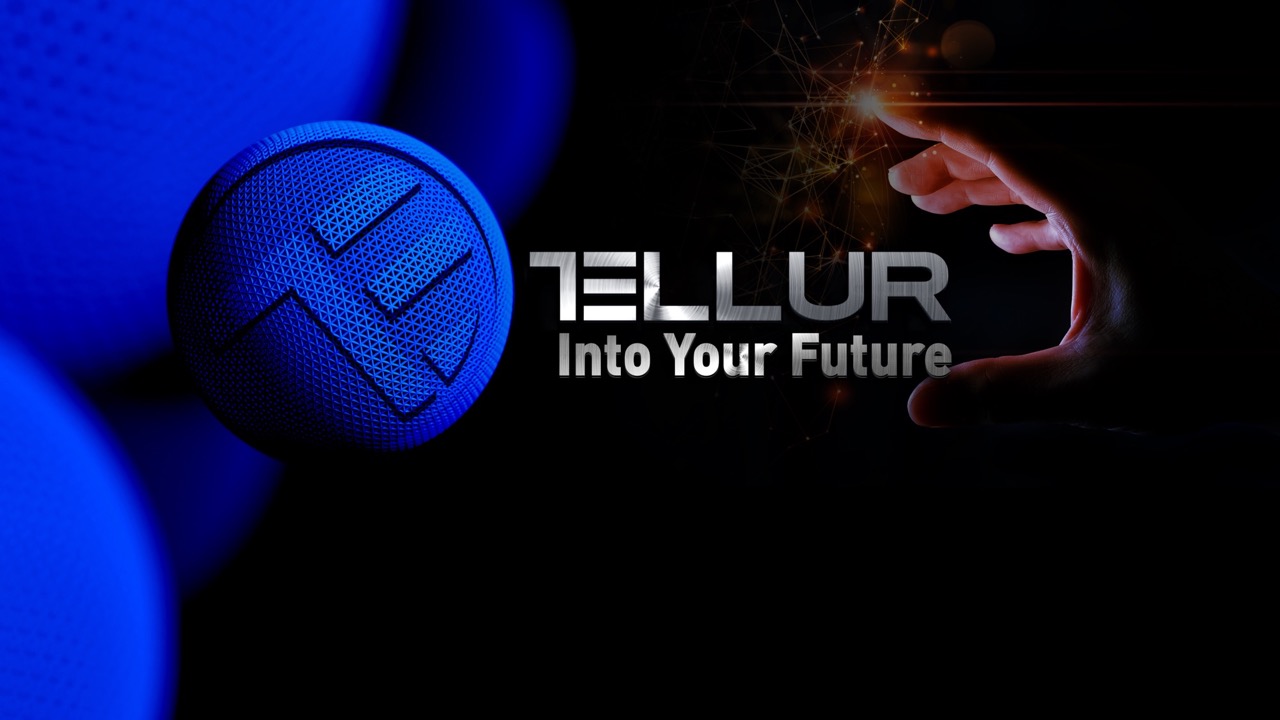 TLL311111 - USB-C to 3.5mm 
jack audio cable, 1m
Presentation
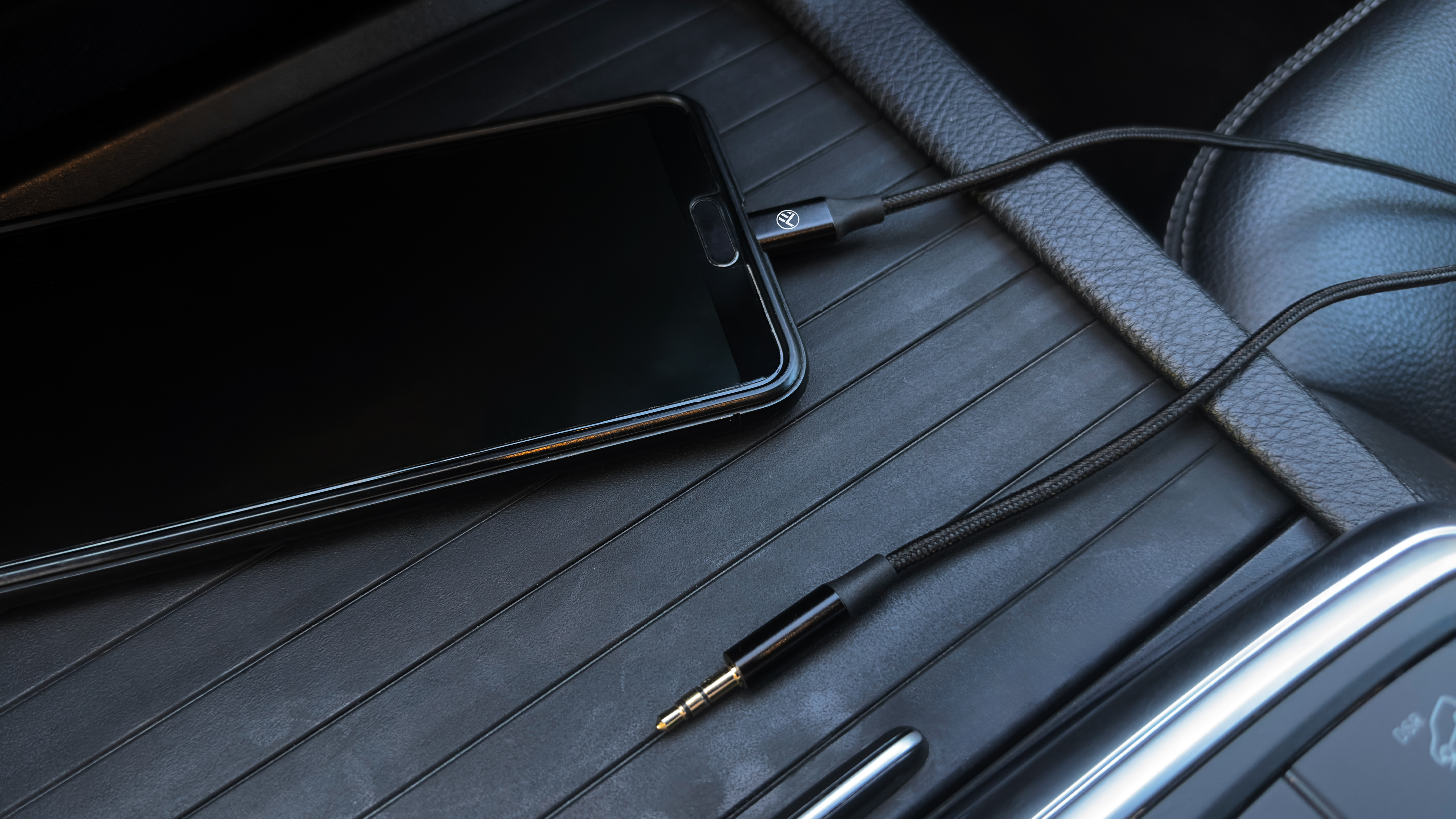 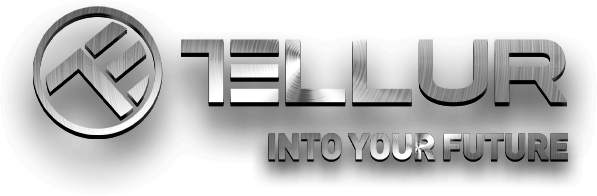 Premium Sound Quality!
Hi-Fi sound. DAC. Plug and Play.
This USB-C to 3.5mm aux cable can easily connect your USB- C devices to car stereo, home stereo, speaker, headphones or any device with standard 3.5mm audio jack
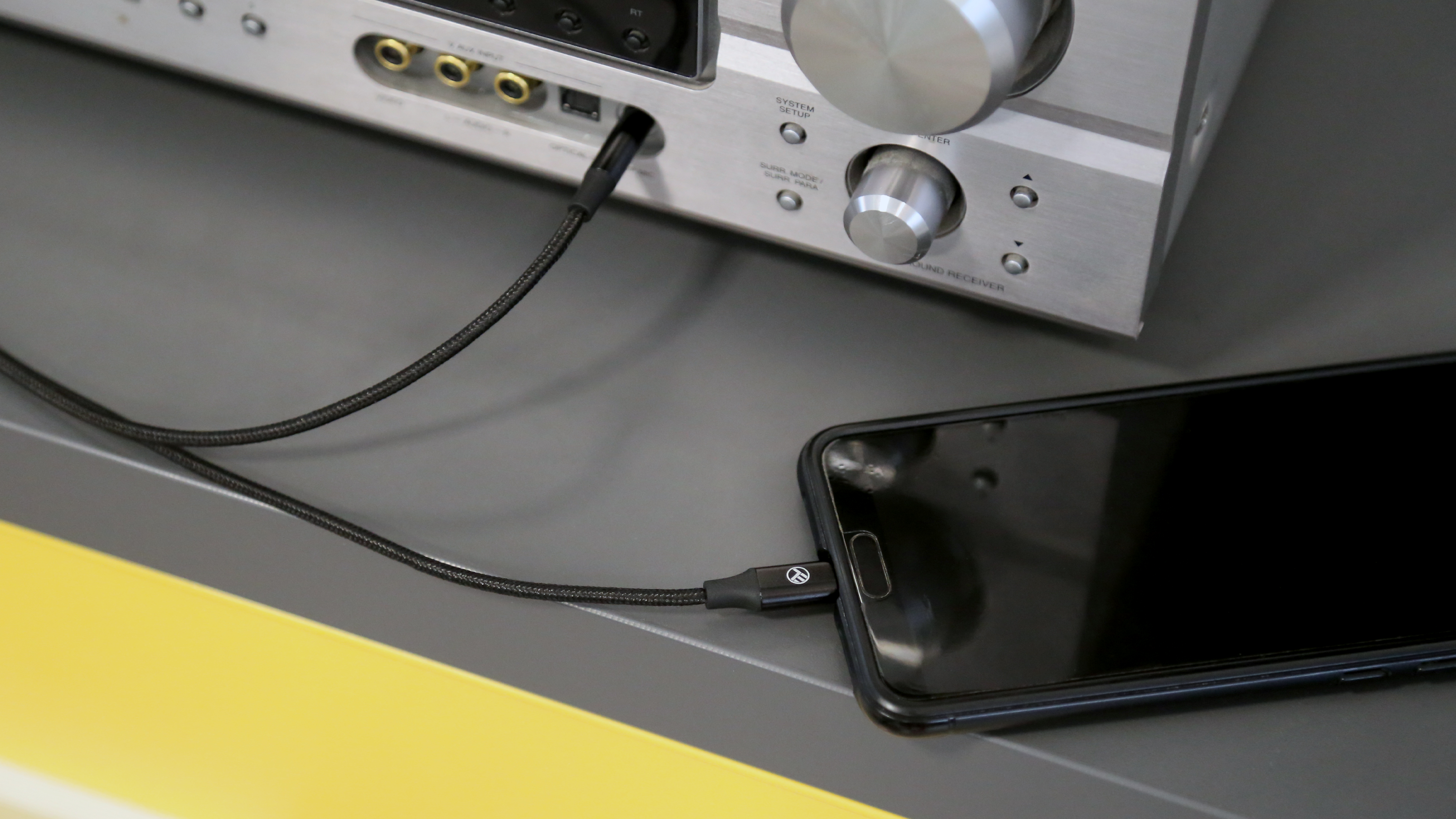 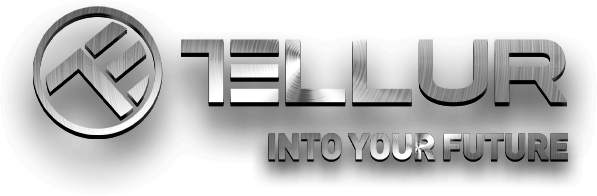 A built-in digital to analog converter ensures that you always get high-resolution audio

A nylon jacket surrounds the cord for increased durability
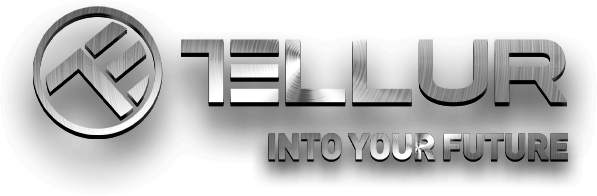 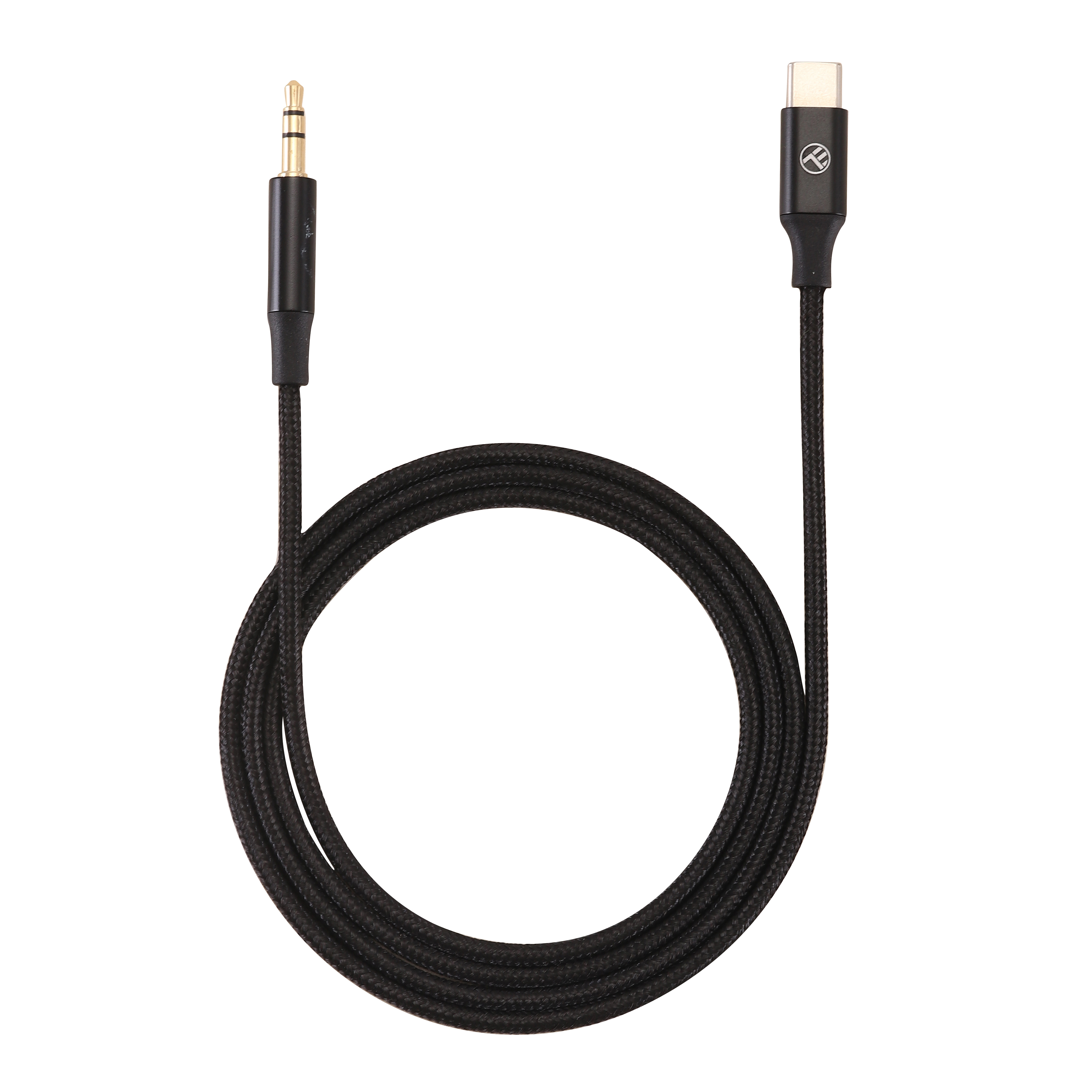 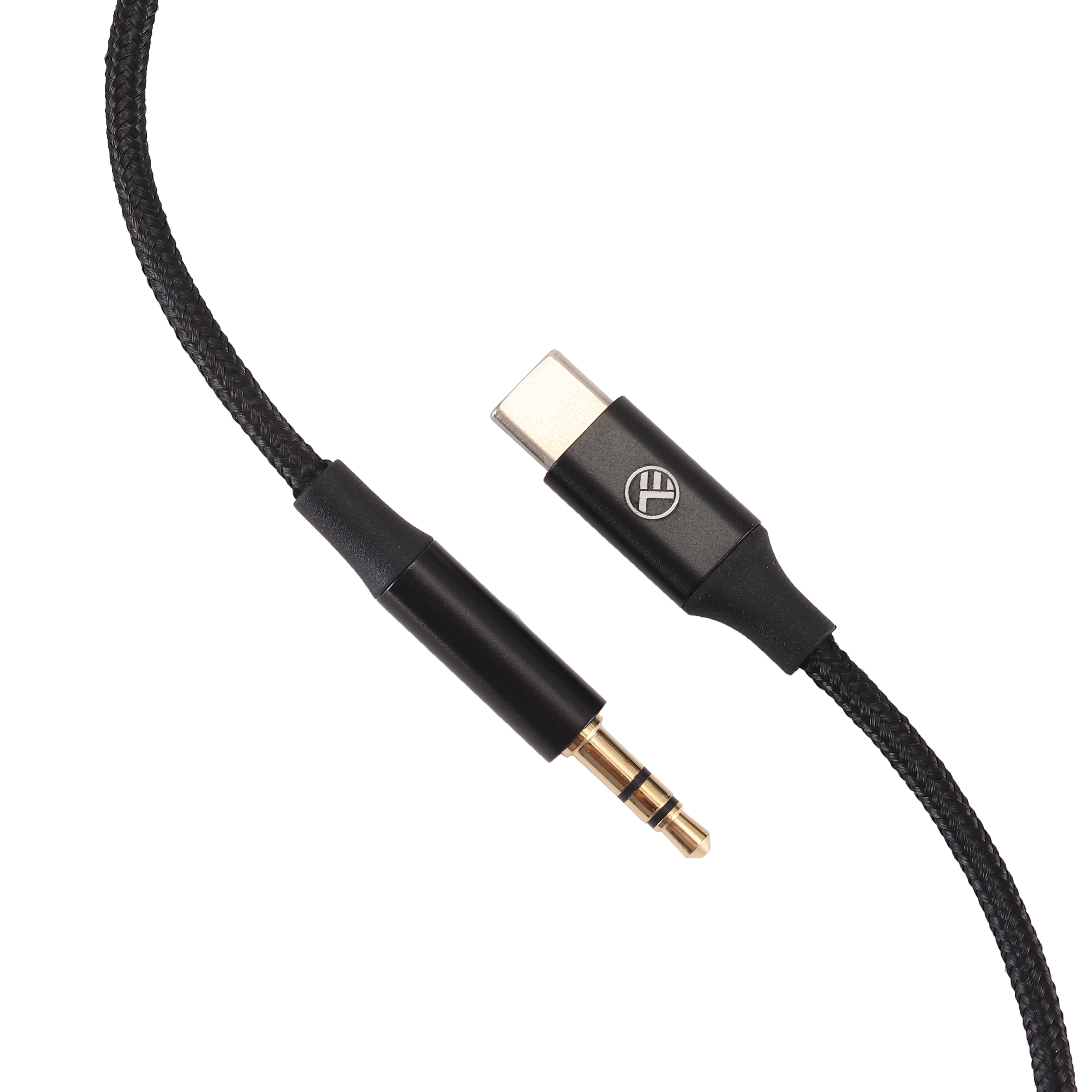 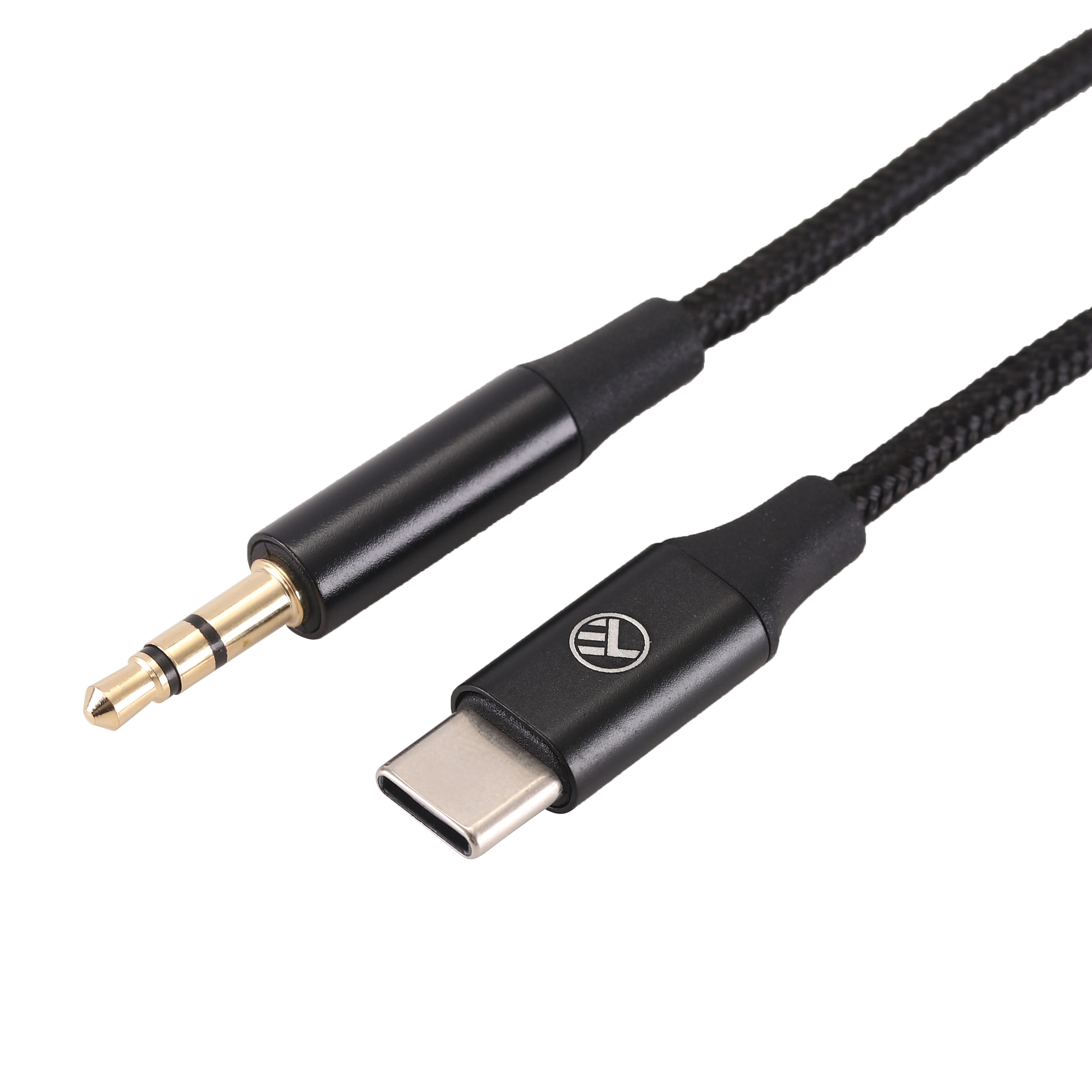 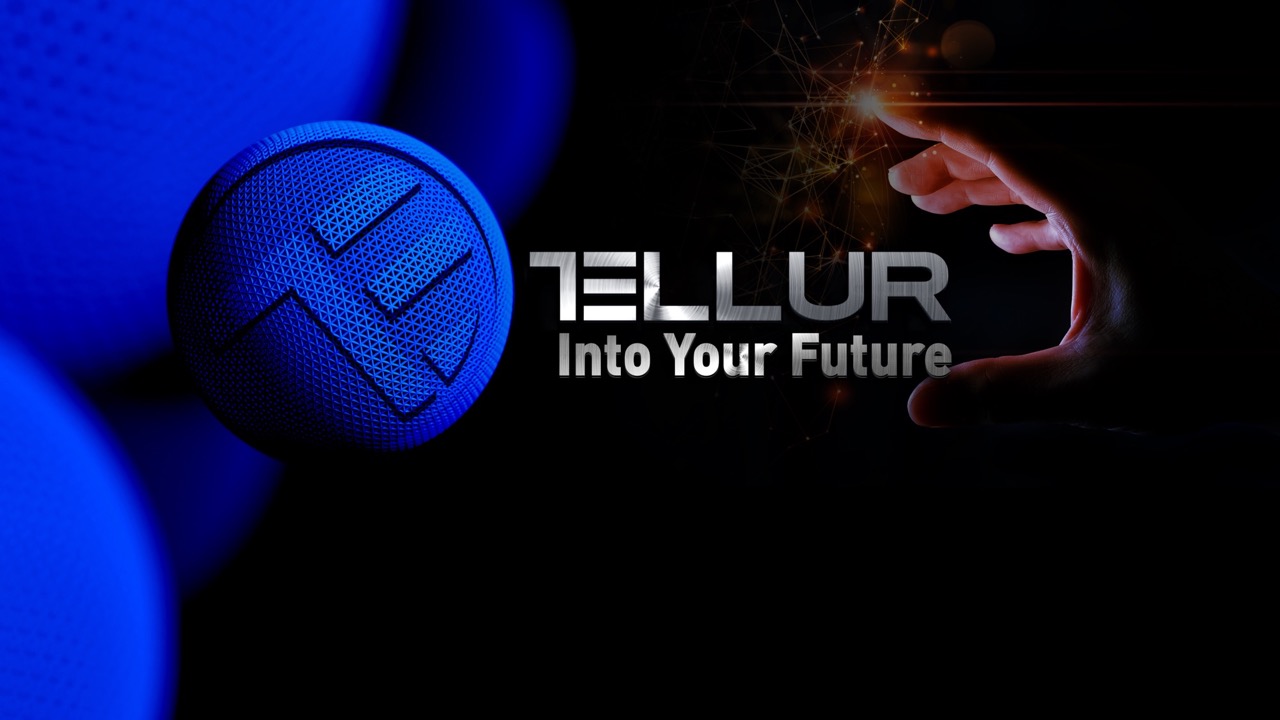 THANK YOU!

For more products, please visit : https://www.tellur.com